Indian Health ServiceOffice of Tribal Self-GovernanceUpdate
November 7, 2022Tribal Self-Governance Advisory Committee Meeting
Jennifer Cooper Director, Office of Tribal Self-Governance
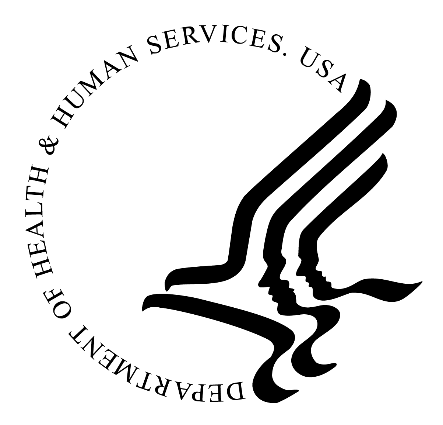 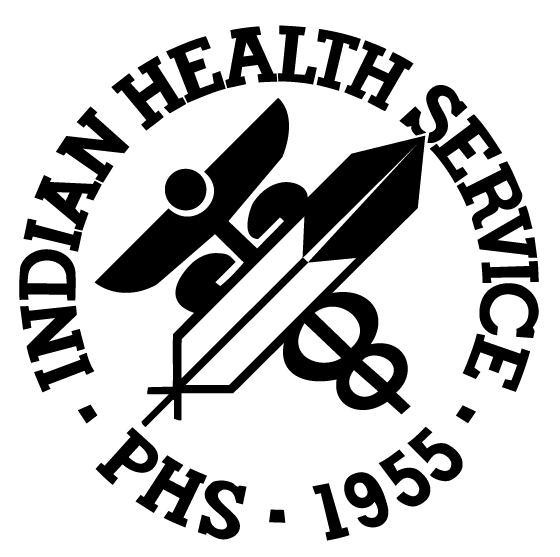 Recent Accomplishments of the IHS Tribal Self-Governance Program and OTSG
Expanding OTSG Staff: Welcome Administrative Officer 
 Welcome 2 New Tribes to IHS Tribal Self-Governance Program 
 Releasing Self-Governance resources
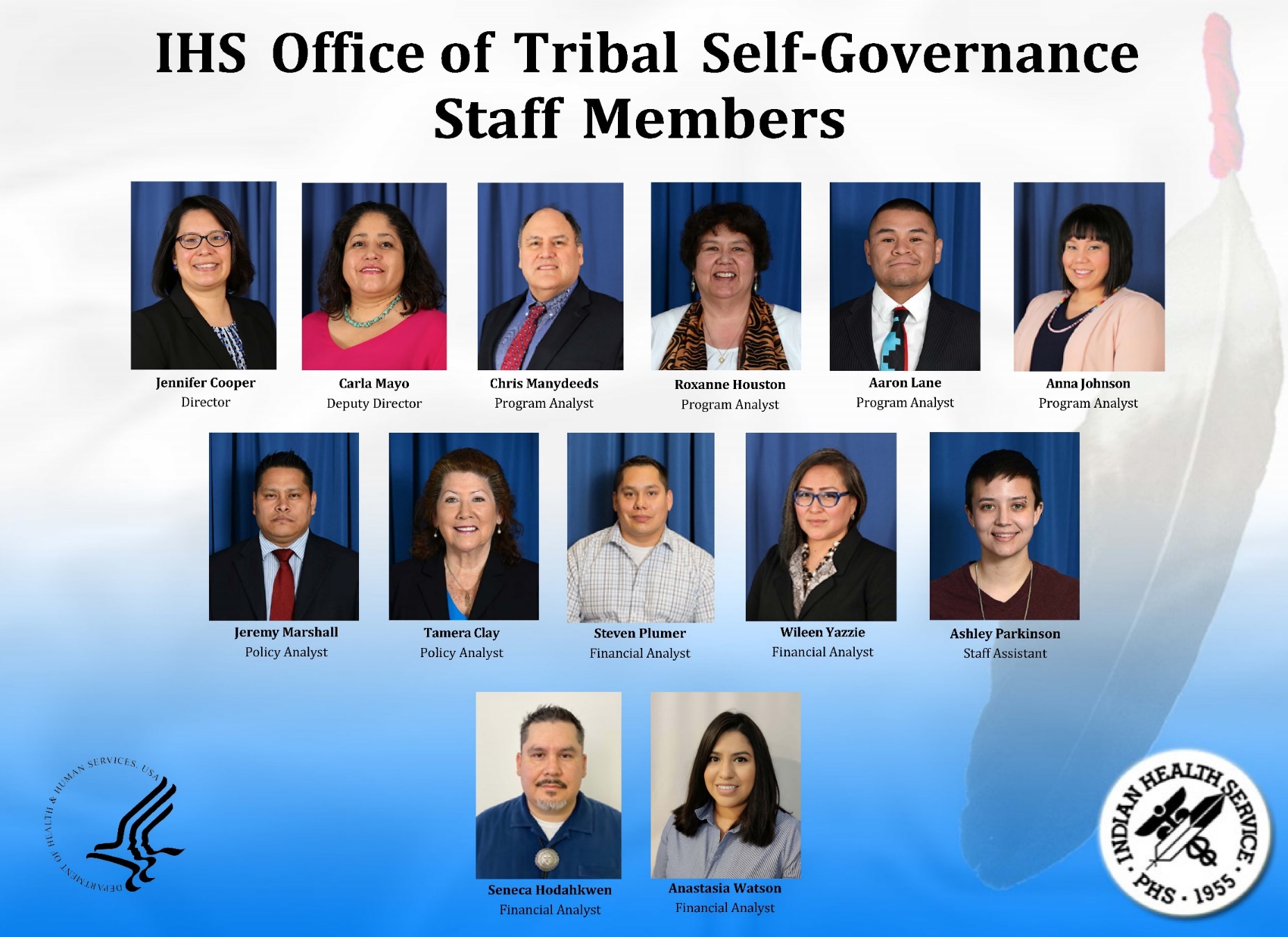 Welcome Jessaka Nakai
Administrative Officer
Total 137
October 1 New Tribes:
Tanana Tribal Council (Alaska Area)
Mashantucket Pequot Tribal Nation (Nashville Area)
Self-Governance Resources
Updated Negotiation Handbook & OTSG Brochure
https://www.ihs.gov/SelfGovernance/resources/
Self-Governance Planning and Negotiation Cooperative Agreement Awards FY 2022-2023
Cherokee Indian Nation
Eastern Shoshone Tribe
Northern Arapaho Tribe
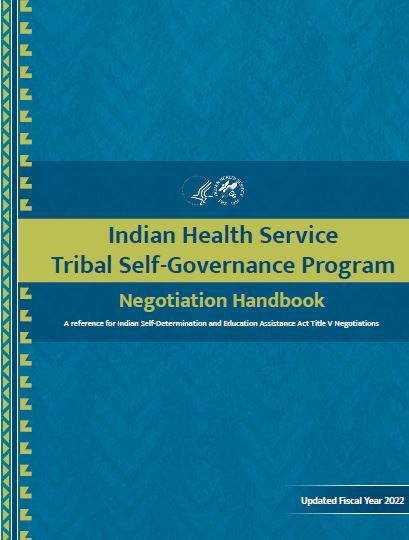 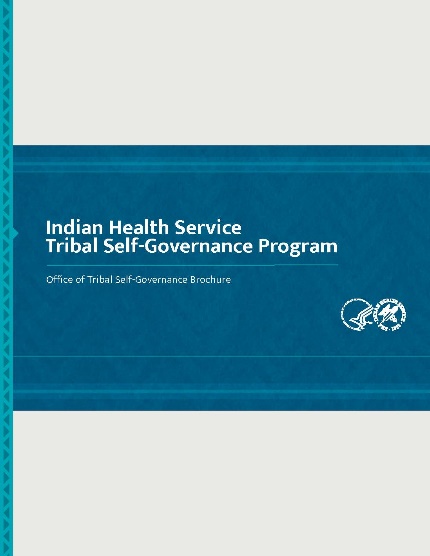 OTSG Ongoing Activities
OTSG Ongoing Activities & Updates
Tribal Consultation Activities 
Coordinating and Supporting the IHS Director’s Advisory Workgroup on Tribal Consultation activities 
Next virtual meeting: Monday, November 22

  Transferring Funds to Title V Tribes 	(Current Year, CSC prior year, End of year, 105(l)) 
Fiscal Year 2022: $3.00 Billion in non-recurring & recurring funds transferred via Title V funding Agreements
FY 2023: 85 Fiscal Year Tribes/Tribal Organizations (26 Alaska & 59 in Lower 48)
Goal 1, Access, Objective 1.2: Build, strengthen, and sustain collaborative relationships.
OTSG Ongoing Activities & Updates
Determining Tribal Self-Governance Program 	Eligibility  
Completing formal determinations and informal audit reviews 
Participating in Title V Negotiations and Supporting Agency Lead Negotiators
Looking forward: Priorities for this Quarter
Improving Communications: 
 Updating OTSG Webpage
 Supporting Agency Lead Negotiators 
Finalize ALN delegations
Developing Training plan
 Interface OTSG Funds Management Database with UFMS
Thank you& Questions?
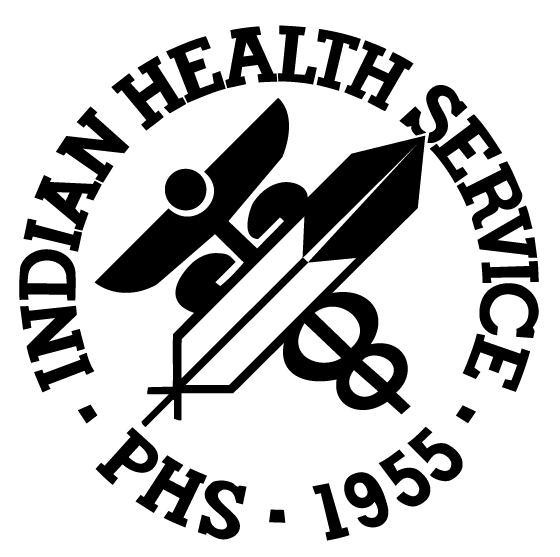 Office of Tribal Self-Governance:
301-443-7821   www.ihs.gov/selfgovernance
21